Matematika Tehetségsegítő Hálózat a Nemzeti Tehetség Programban
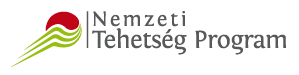 www.tehetsegprogram.hu
www.tehetsegpont.hu
www.geniuszportal.hu
www.oktatasert.hu
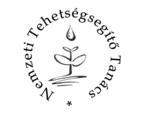 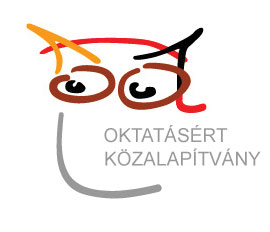 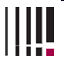 50. Rátz László Vándorgyűlés 
2010. július 7.
Oláh Vera
olahvera@gmail.com
A tehetség összetevői
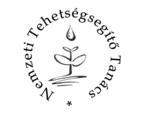 átlag feletti 
 általános képességek (absztrakció, memória, kommunikáció, információ-feldolgozás, IQ, bal agyfélteke)
 kreativitás (jobb agyfélteke)
 motiváció (érdeklődés, kitartás, érzelmi stabilitás, hálózatépítés)
 speciális képességek erdeje
Mindenki tehetséges lehet
„csak” meg kell találni,
hogy ki – miben az!
MÖNKS – FÉLE MODELL
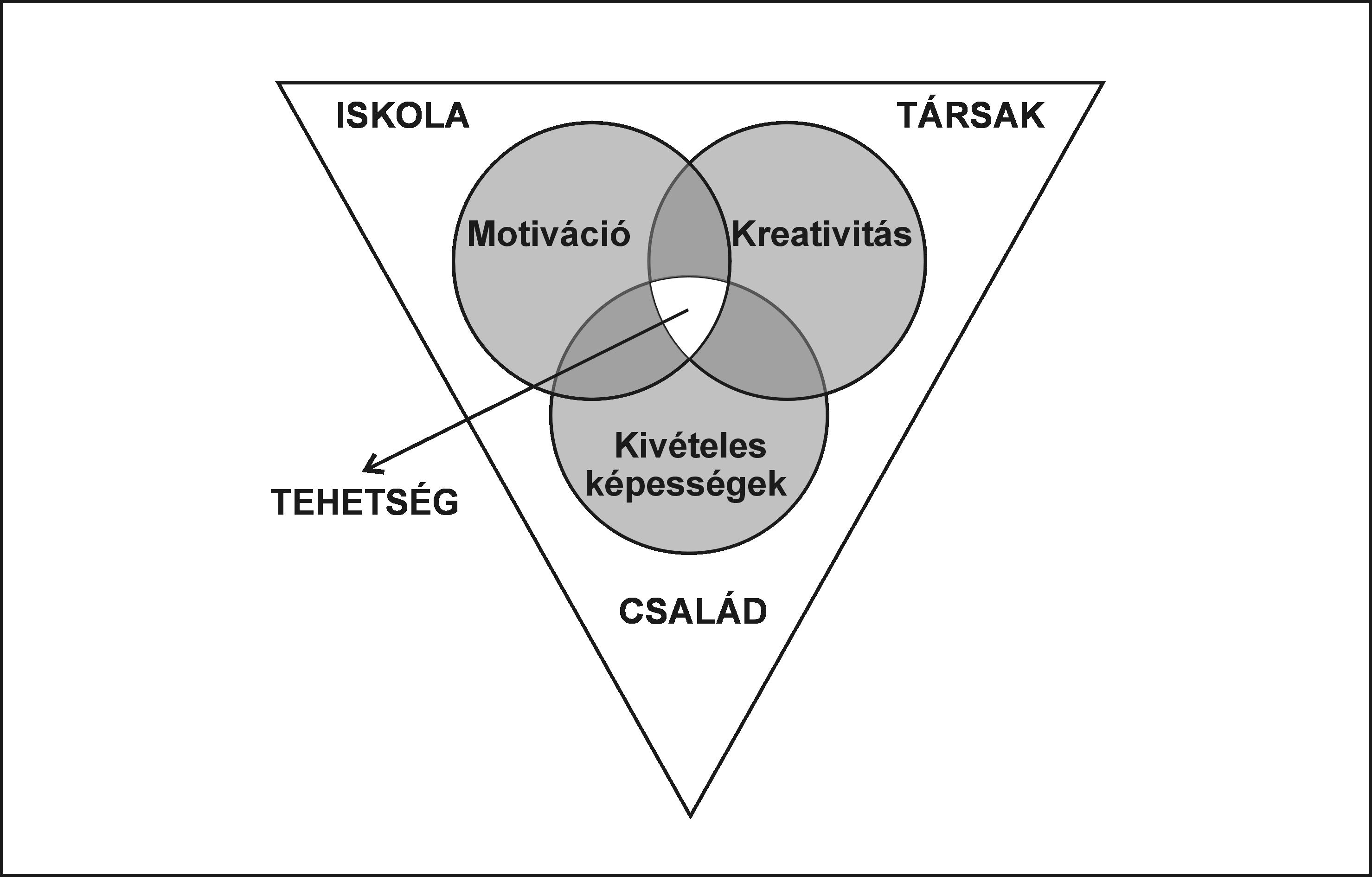 A CZEIZEL - FÉLE TEHETSÉGMODELL
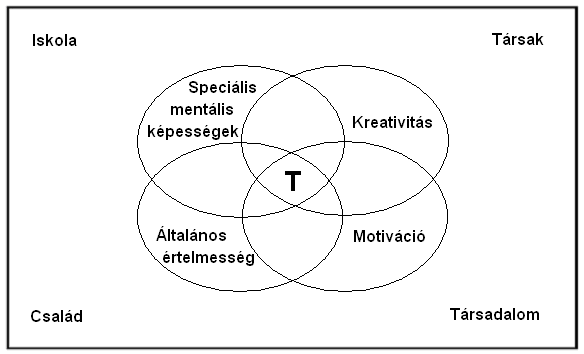 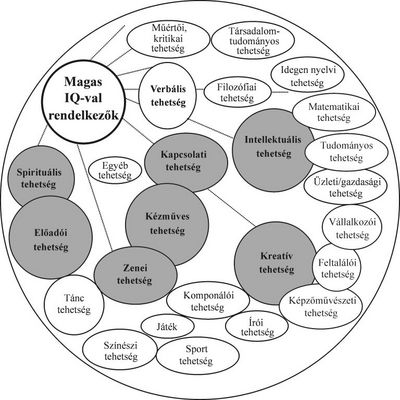 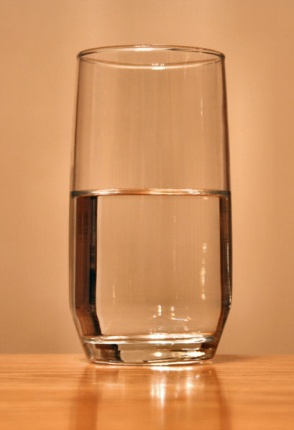 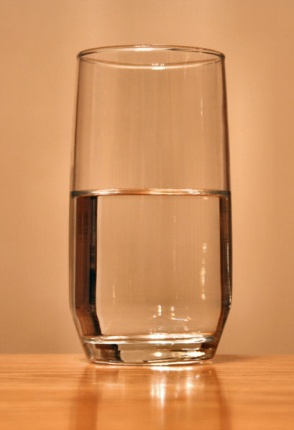 hátrány?
kudarc?
érték!
siker!
Hátrányos helyzetű?
NEM!
Tehetségígéret, akinek a kibontakozását
néhány hátrányos vonás hátráltatja
Társadalmi környezet„Új” felismerések
Verseny és együttműködés
Tehetségek felértékelődése – harc a tehetség megszerzéséért
Tehetség hasznosulása egyéni és társadalmi érdek
Innováció, kreativitás és a piac
Vállalkozói és térségi versenyképesség
Értékek és/vagy érdekek mentén
Nemzeti Tehetségsegítő Tanács
Intézményi és civil felismerés
Civil szervezetek összefogása
Érték és érdekharmónia
Nemzeti Tehetség Program kidolgozása 2006-2008
A program lényege: A tehetségek segítése nemzeti ügy: 
		a magyar gazdaság fejlődésében kitörési pont lehet
		 nem állhat meg a határoknál
		 az EU számára értékes
Elvek: értékőrzés, sokszínűség, esélyteremtés, folyamatosság, átjárhatóság, fokozott felelősség, fenntarthatóság, társadalmi támogatottság.
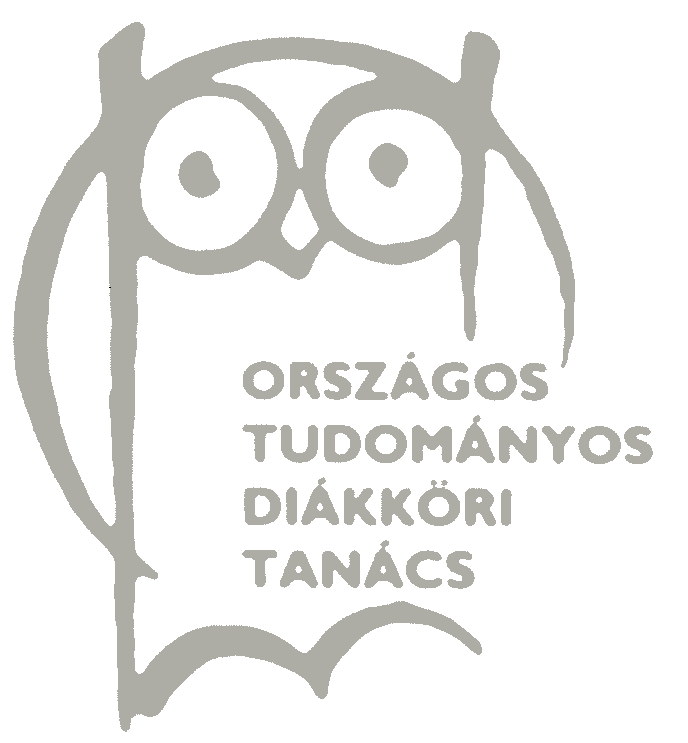 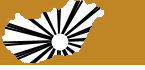 Magyar
Tehetséggondozó
Társaság
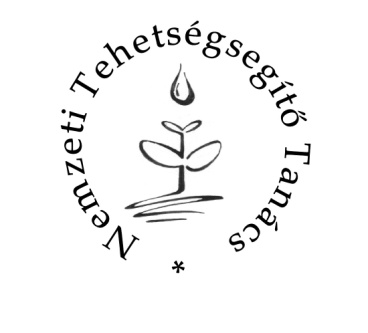 Nemzeti Tehetségsegítő Tanács(Magyar Tehetségsegítő Szervezetek Szövetsége)
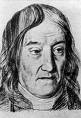 Bolyai Farkas
 Alapítvány
Zenta, Vajdaság
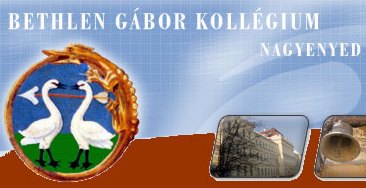 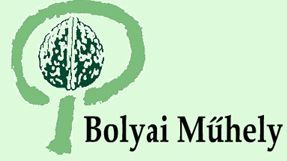 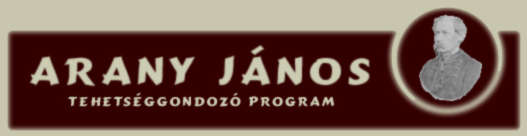 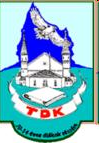 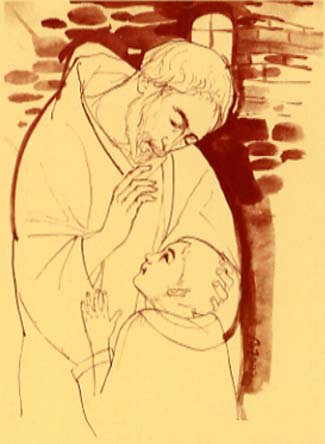 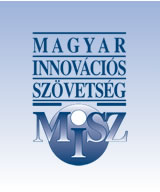 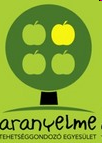 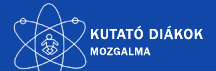 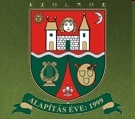 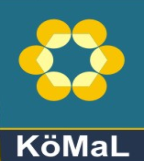 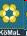 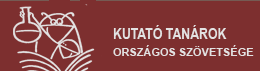 Katolikus
Pedagógiai
Intézet
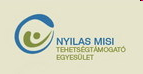 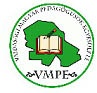 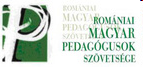 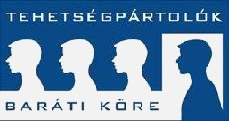 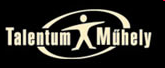 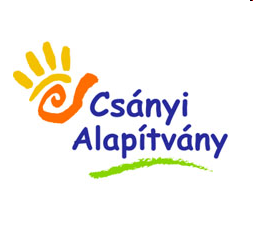 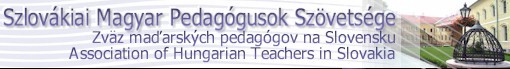 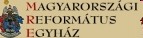 14  27 tagszervezet, 165 (+800) partner szervezet www.tehetsegpont.hu
A Nemzeti Tehetségsegítő Tanács szakértői bizottságai 1.
A Nemzeti Tehetségsegítő Tanács szakértői bizottságai 2.
Elnök, alelnökök, titkár:
Dr. Csermely Péter 

Dr. Balogh László
Dr. Havass Miklós
Dr. Pakucs János
Dr. Szendrő Péter

Sulyok Katalin  								titkárság@tehetsegpont.hu
Tehetségpont, mint szolgáltató
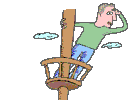 Szerepvállalás és feladat
Tanácsadás 
	felismerés, diagnosztika, konzultáció, útravaló, 
Gondozás 
	intézményen belül és kívülről, együttműködésben
Közvetítés 
	speciális adottságok, sajátos fejlesztési igények 
Hálózati kapcsolat 
	tehetség- és tapasztalatcsere
Pedagógus – gyermek – szülő
12
területi kapcsolatok
matematikai tehetséggondozó kapcsolatok
zenei tehetséggondozó kapcsolatok
Tehetségpont – hálózatok
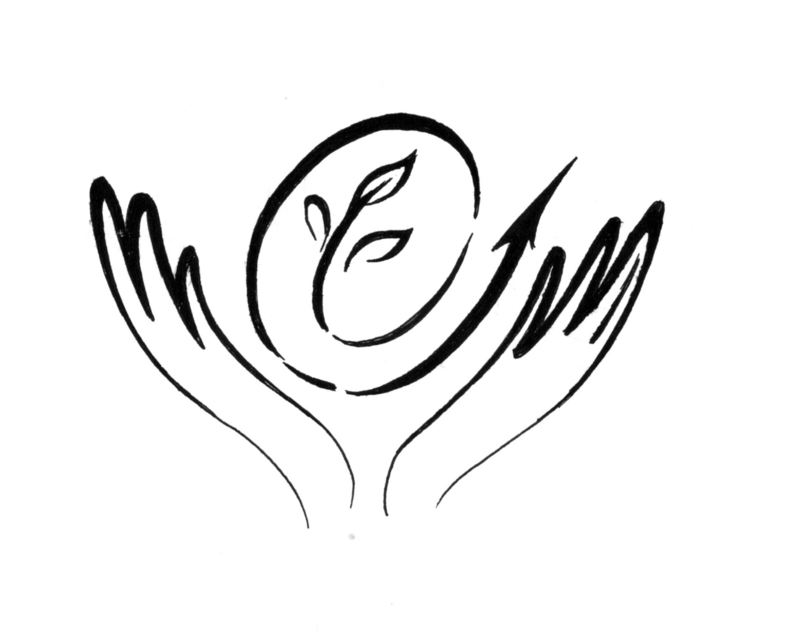 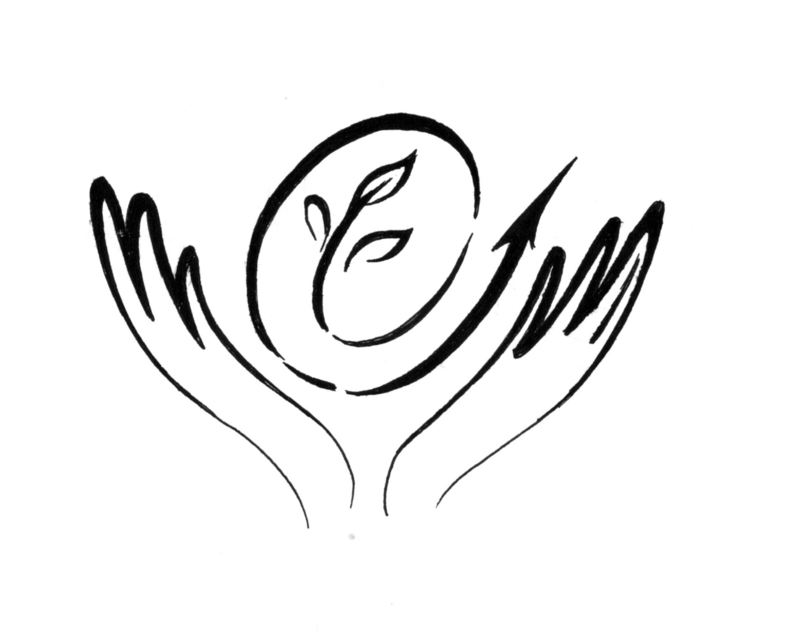 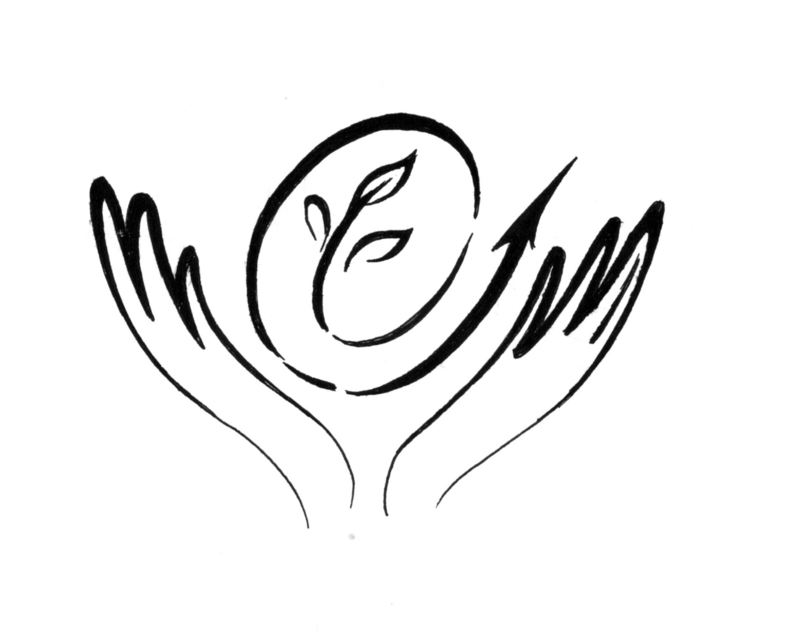 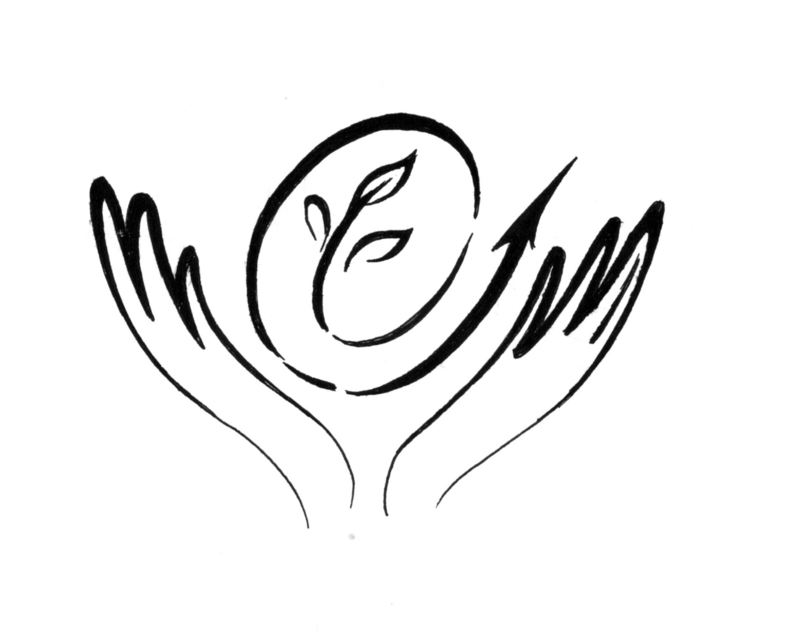 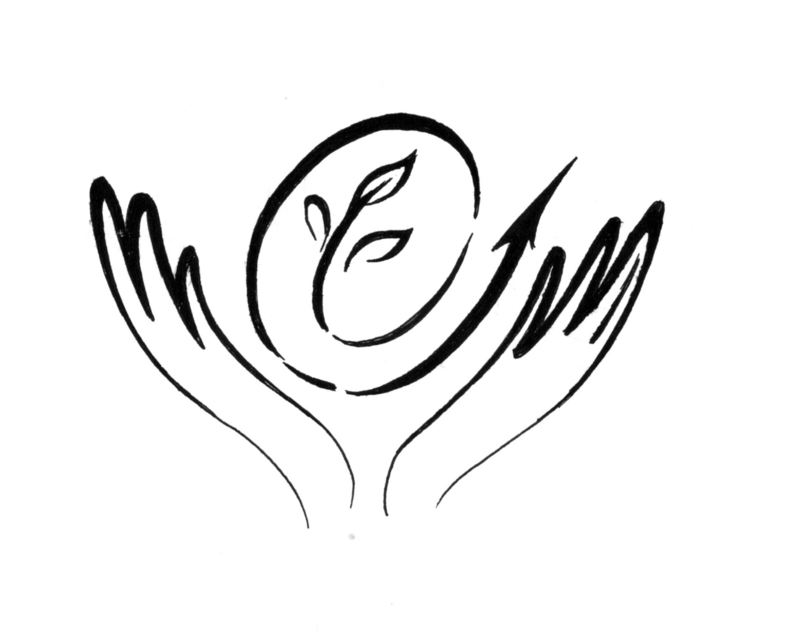 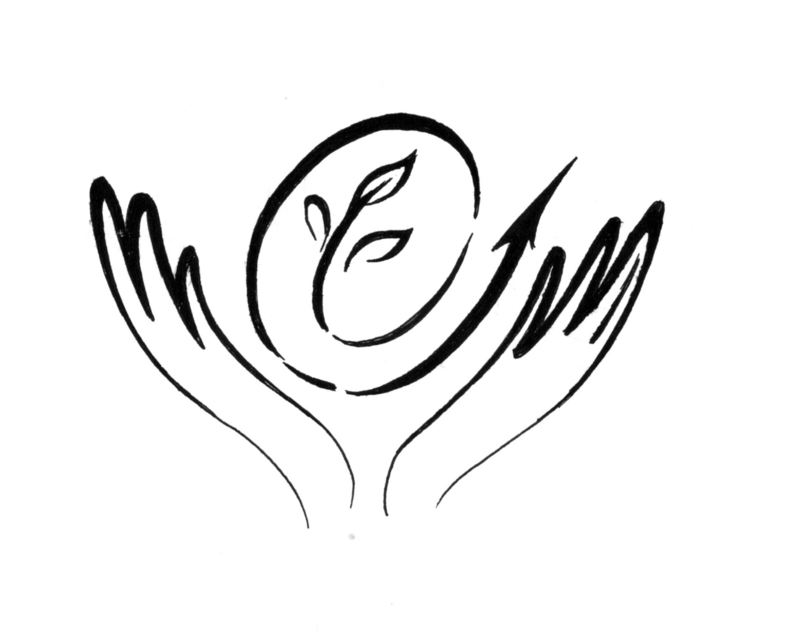 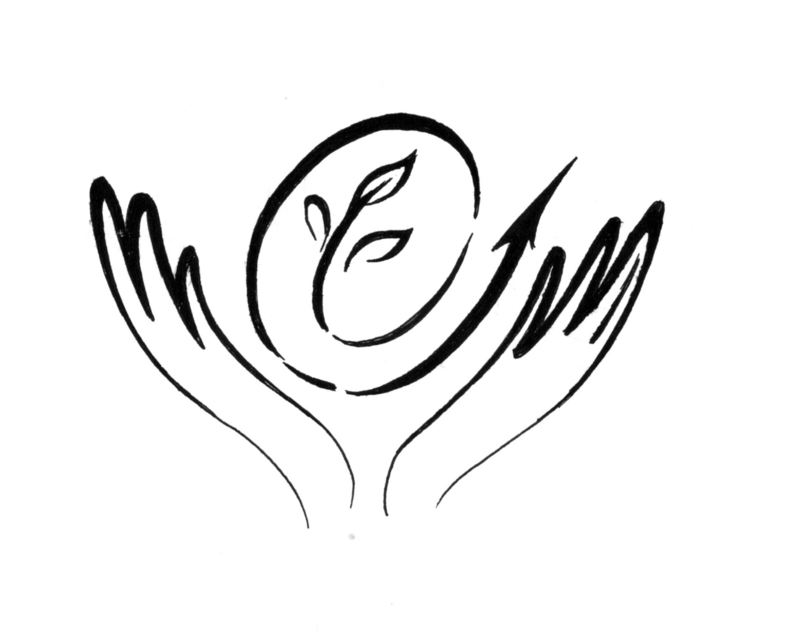 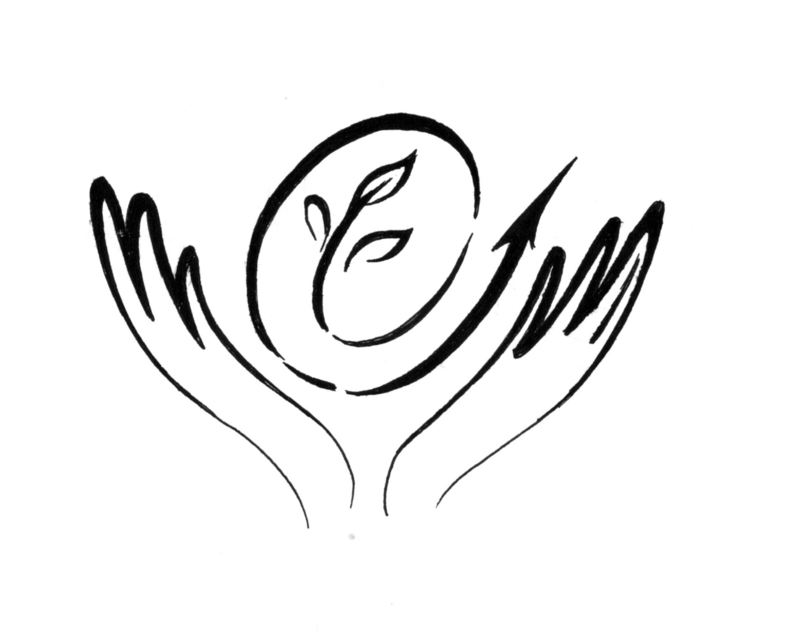 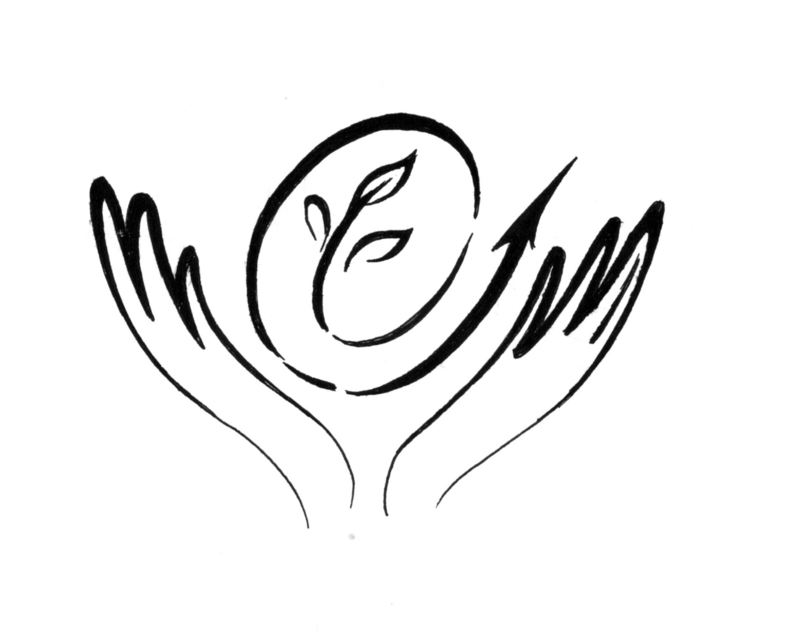 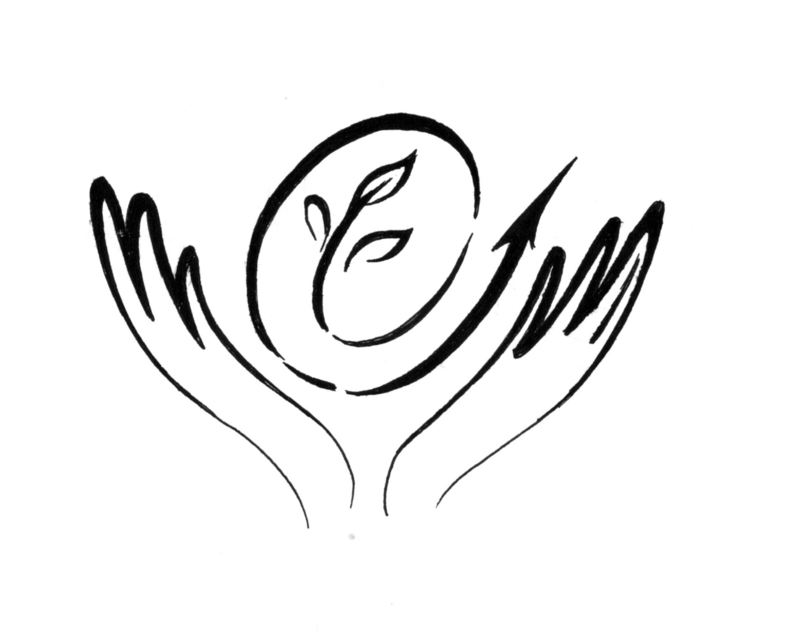 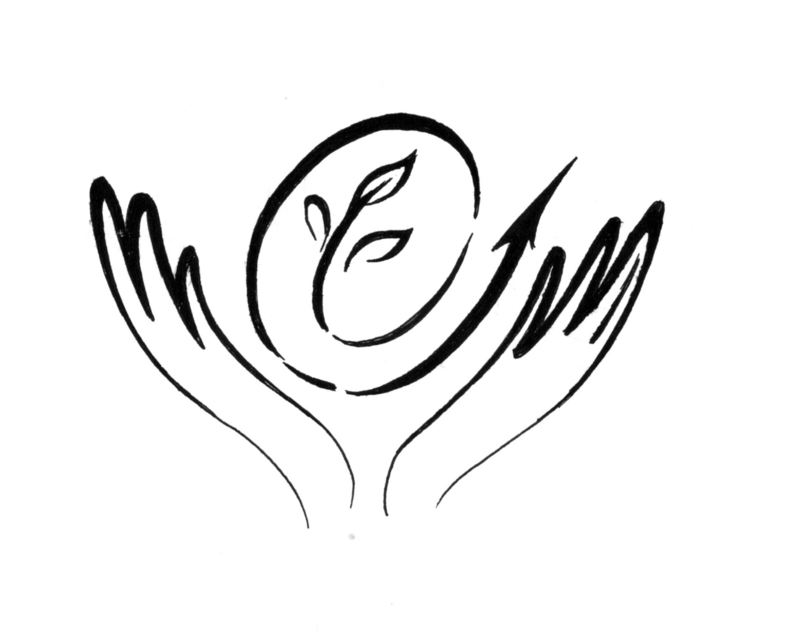 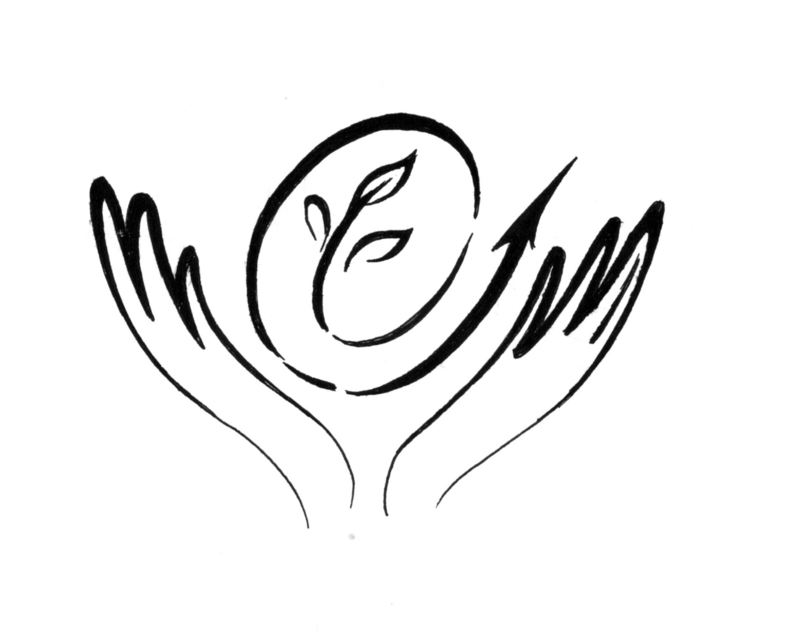 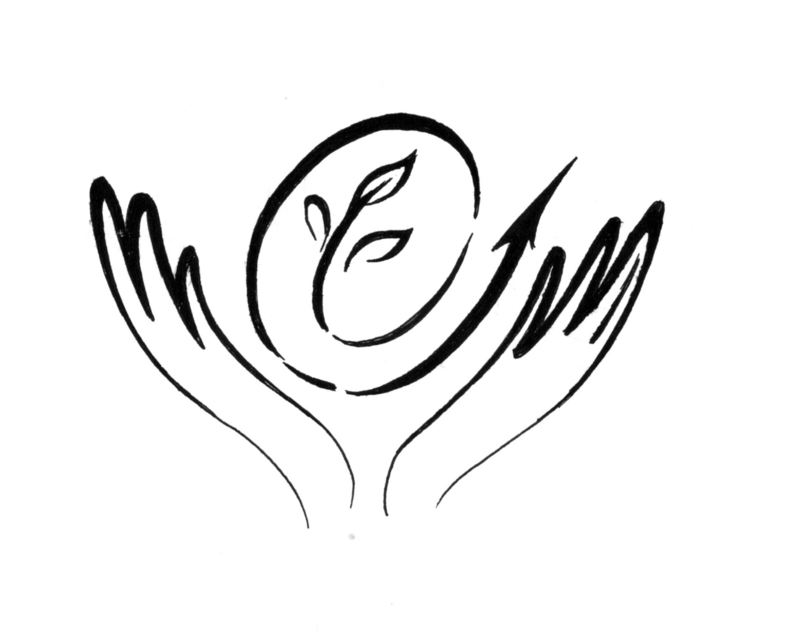 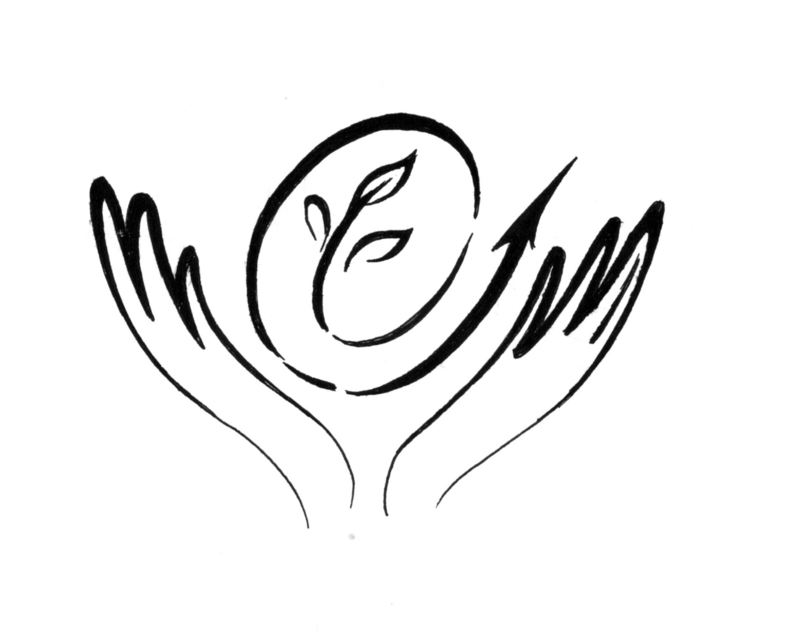 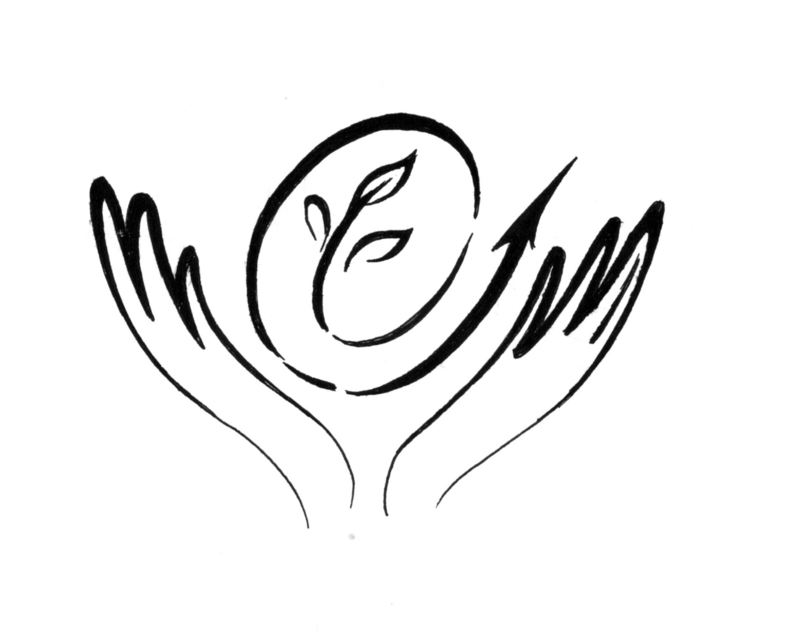 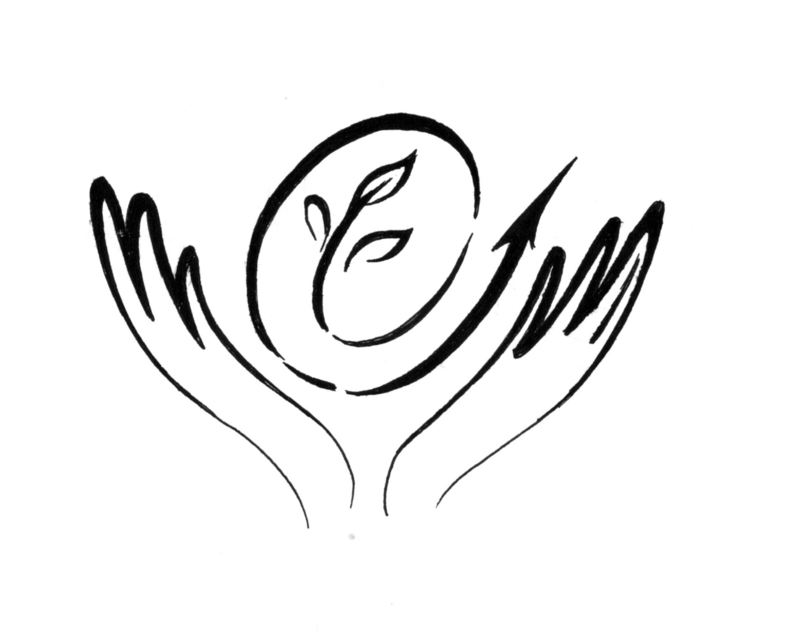 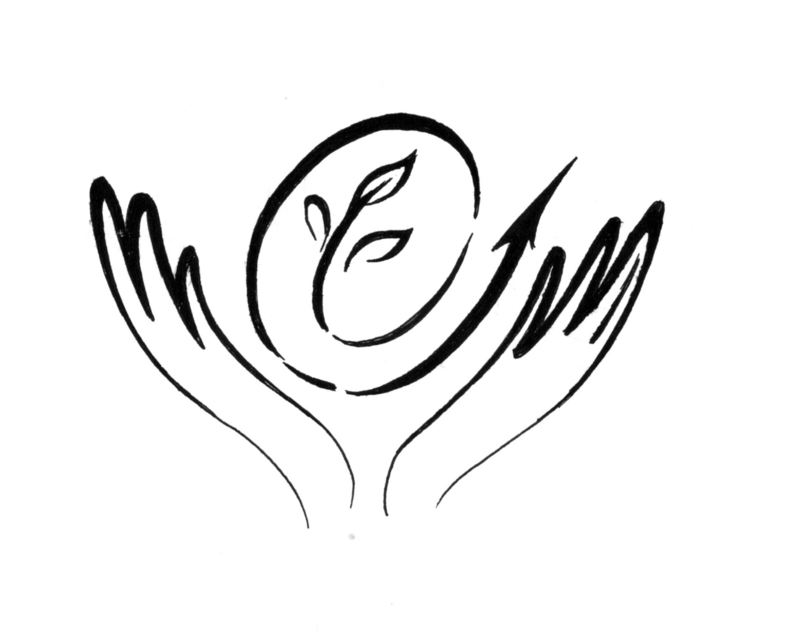 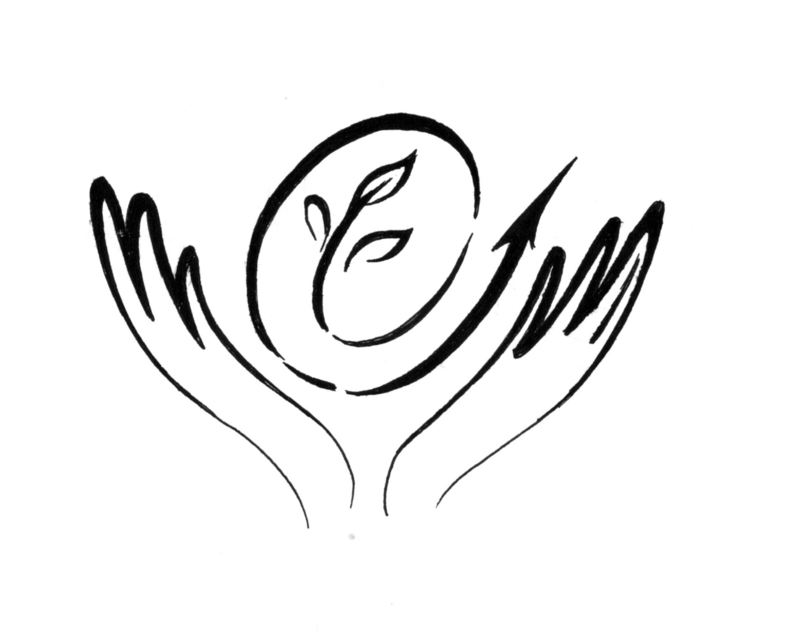 Helyes
Hibás
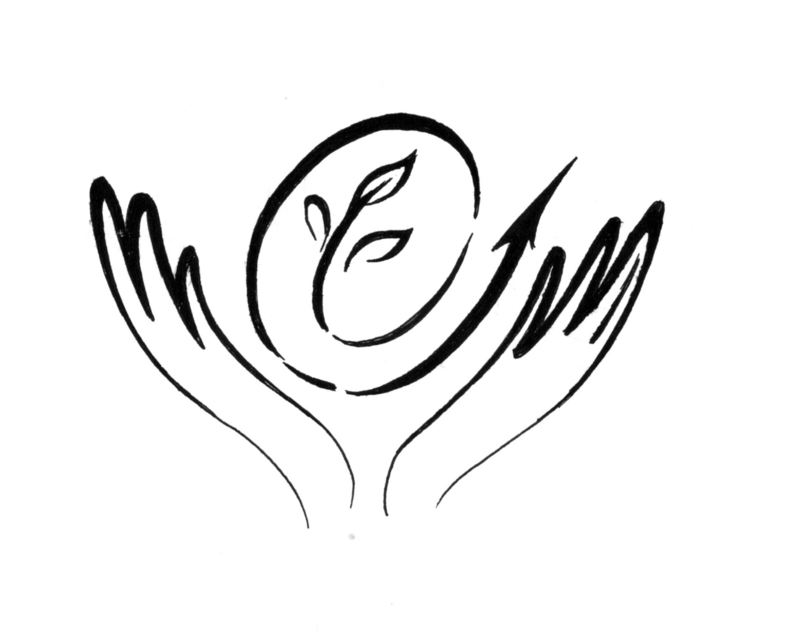 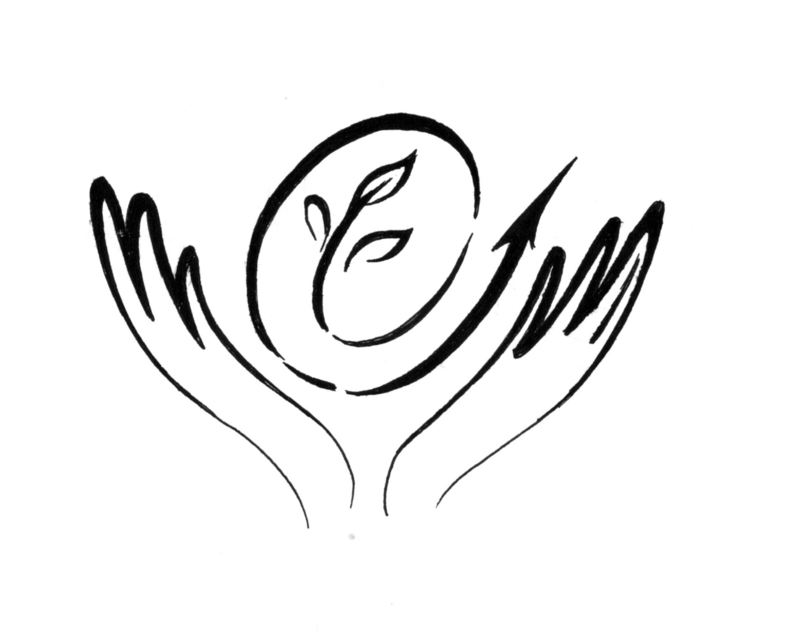 Információk: www.tehetsegpont.hu
2009
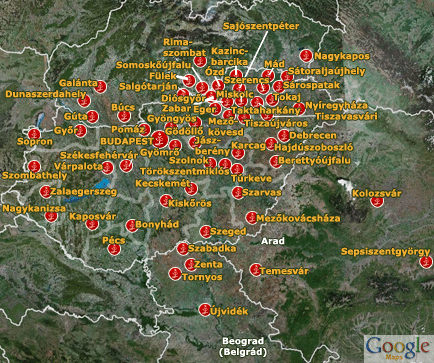 2007
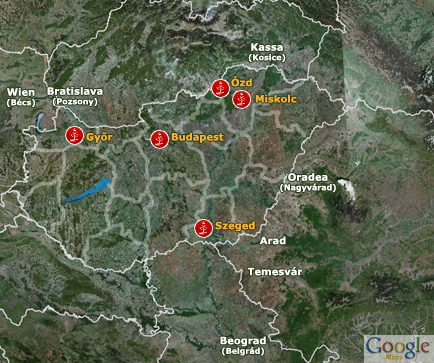 2010-re több mint 200 Tehetségpont
Regisztrált Tehetségpontok®
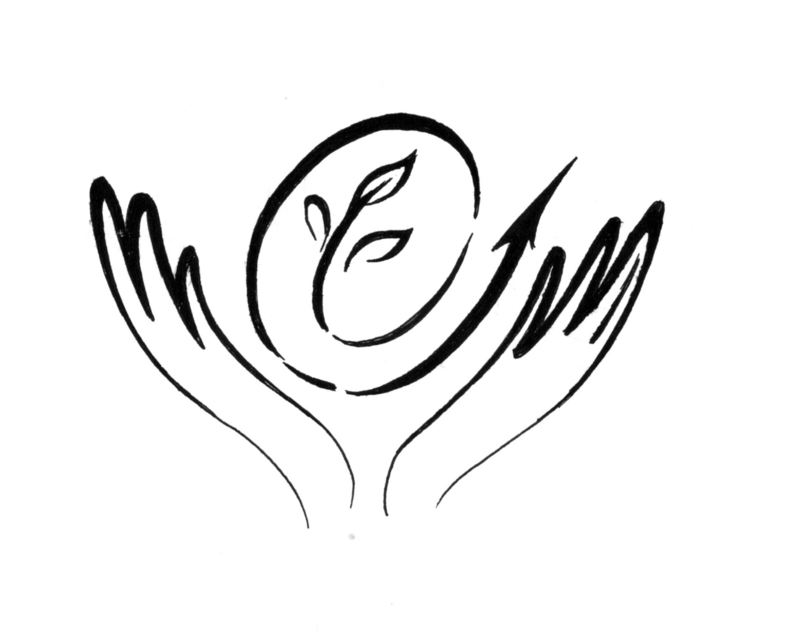 Ki lehet?
Bárki, aki megfelel
iskola, önkormányzat
plébánia, egyesület,
stb., stb.

www.tehetsegpont.hu
Információk: www.tehetsegpont.hu
Tehetségpontok 2009.október
NemzetiTehetség Program
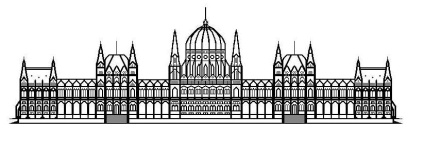 126/2008 (XII. 4.) Országgyűlési határozat (7 ellenszavazattal)
1119/2009 (VII.23.) korm. hat.: akcióprogram
152/2009 (VII. 23.) korm. rend. + 
1120/2009 (VII.23.) korm. hat.: Nemzeti Tehetség Alap
 Nemzeti Tehetség Program
 Nemzeti Tehetség Alap (nyitott)
 Nemzeti Tehetségügyi Koordinációs Fórum

Fenntarthatóság: pénzeszközök 2028-ig
DE
helyi összefogás: Tehetségpontok, 
			Tehetségsegítő Tanácsok
			Tehetségnapok
Nemzeti Tehetség Program 2008-2028
2008 nov. 25-én az Országgyűlés elfogadja a Nemzeti Tehetség Programot
Hosszú táv: kora gyermekkortól – munkába állásig 
Az elfogadással az Országgyűlés 20 évre, 2008 és 2028 között kiemelt lehetőséget ad a tehetségsegítés fejlesztésére, hosszú távú, folyamatos, biztonságos
Cél:
	- tehetséges fiatalok megtalálása (területi egyenlőtlenségek, esélyegyenlőség, tehetségbarát társadalom)
	- tehetséges fiatalok folyamatos segítése (tehetségsegítő hagyományok, egyéni, új, integrált, szakmai színvonal emelése, képességek kibontakoztatása)
	- a tehetség társadalmi hasznosulása (itthon, kapcsolatrendszer, ön-menedzselés, vezetői képességek, tehetségbarát  társadalom)
A kétéves kormányzati cselekvési program kiemelt fejlesztési területeiként jelöli meg:
	a) a tehetségsegítő hagyományok őrzését és gazdagítását,
	b) a tehetségsegítő programok integrált rendszerének létrehozását,
	c) egyenlő hozzáférés biztosítását a tehetségsegítés területén,
	d) a tehetséges fiatalok társadalmi felelősségének növelését,
	e) a tehetségsegítő személyek és szervezetek munkájának megbecsülését,
	f) a tehetség fejlesztését és hasznosulását segítő környezet kialakítását.
Nemzeti Tehetségügyi Koordinációs Fórum 
	alakuló ülése 2009. szept. 30-án:
	Elnök: oktatási miniszter, társelnökök: NTT elnöke, MTA elnöke, országgyűlés oktatási és tud. bizottságának képviselője. A Fórum tagsága: 5 fő civil szervezetektől, 4 fő állandó meghívott határontúli tehetségsegítő szervezetektől.  

Nemzeti Tehetség Alap
SZJA 1% Kiemelt költségvetési előirányzat „Nemzeti Tehetség Program feladatai”
Központi költségvetés 
szakképzési hozzájárulás 3%-a
Kutatási és Technológiai Innovációs Alap tehetséggondozást szolgáló pályázatai
NFÜ ÚMFT pályázatai (TÁMOP)


	A Nemzeti Tehetség Programban meghatározott célokat a Nemzeti Tehetségügyi Koordinációs Fórum javaslatai és mérlegelése alapján az
	Oktatásért Közalapítvány új alkuratóriuma által kitűzött pályázatok valósítják meg a 126/2008(XII.4) Országgyűlési két éves programban meghatározottak szerint.
SZJA 1% technikai szám: 1823
Magyar Géniusz Program
Iskolai, intézményi programok, versenyek támogatása
 Pl.: Pályázati felhívás a tanulmányi és tehetséggondozó versenyek szervezői számára 
 egyéni fejlesztési programok, kreatív tanulmányi versenyek ↑
 hálózatképzés (¤→) az iskolák, intézmények között + a társadalommal

Integrált Tehetségsegítő Program
Kiemelt program: Magyar Tehetségsegítő Szervezetek Szövetsége
Aktuális pályázatok 	
Célterületek, feladatok:
 legkiválóbb programok elterjesztése, újak indítása
 átjárási pontok, környezet (szülők), hasznosulás, hátrányos helyzet
 hálózatképzés (→¤) segítése
 Tehetségpont, Tehetségnap, Tehetségsegítő Tanácsok, stb.
 tehetséges fiatalok önszerveződése
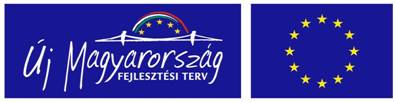 Részletek: www.nfu.hu
19
Magyar Géniusz Program
Integrált Tehetségsegítő Program – kiemelt projekt
segíti a tehetséggondozó programokat
 Tehetségtérkép – sikeres programok terjesztése (EU is) (>2000 db)
 képzési program – módszertani anyagok (10.000 tehetséggondozó)
 hálózatképzés: konferenciák, Tehetségpontok (>300 db)
	Tehetségnapok (>100 db/év)
	Tehetségsegítő Tanácsok (2010-2011)
 tehetséghasznosulás (képzés, Tehetségbónusz,
	Tehetséghitel, Tehetség Rt. – 2010-2011)
 tehetségbarát társadalom, fenntarthatóság
	(Tehetségbarátok Köre – 2010-2011)
2009. június 4. – 2011. október 31, 698 mFt
minimum: sokkal jobb feltételek      
maximum: nagyságrendekkel több tehetséggondozó
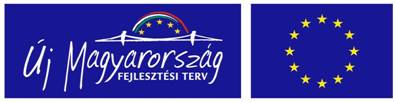 Magyar Géniusz Program
Magyar Géniusz Integrált Tehetségsegítő Program – Országos Tehetségsegítő Hálózat kialakítása
kiemelt projekt

Hogyan lehet csatlakozni?
	- adatközlés a központi projektirodának
	   (adatbázis!)
	- kapcsolatfelvétel a legközelebbi Tehetségponttal
	- önálló Tehetségpont alakítása
	- képzésre jelentkezéssel
	- kapcsolódás a 3.4.4/A rendezvényekhez
2010. március 26-27: Központi Tehetségnap
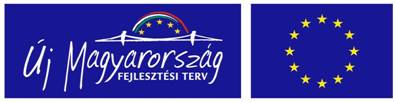 Tehetségpontok: követelmények
Akkreditált Tehetségpont
 elérhetőség, tanácsadás, részvétel a hálózatos együttműködésben
 tehetségazonosítás: tudományos megalapozottsággal 
 tehetséggondozás legalább egy területen: hatásvizsgálattal
 helyi, térségi tehetségbarát társadalom szervezése
Komplexen funkcionáló Tehetségpont
+ tehetséggondozás több területen
+ más Tehetségpontok megalakulásának segítése
Kiváló Tehetségpont (2010)
+ komplex tehetséggondozó programok
+ tudományos megalapozottságú elemzések, kutatások
+ országos jelentőség
Információk: www.tehetsegpont.hu
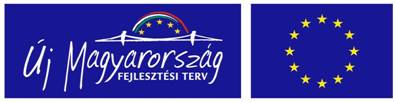 Tehetségpontok akkreditációja
A Tehetségpontok akkreditációjának célja: 
elismerni a Tehetségpontok által elért eredményeket, szakmai értékeket;
segítséget nyújtani a Tehetségpontok személyi/szakmai továbbfejlődéséhez;
lehetőséget biztosítani a tehetséggondozó tevékenység objektív, szakmai  minőségbiztosításának

2009. november-december

	Regiszrált tehetségpontok száma 175-re emelkedett
	Akkreditálásra bejelentkezett 146

Honlapon: A Tehetségpontok működésének szabályai
Tehetségazonosítás
Tehetséggondozás
Tehetség tanácsadás (speciális esetben nem kell mindhárom)
Közreműködés a tehetséggondozó hálózatban
Területi hatáskör szerint választható:
- helyi/települési/intézményi
- kistérségi
- regionális/országos
Akkreditáció - folyamat
Általános iskola:33
Középiskola: 26
Főiskola: 7
Művészeti oktatás:12
Sport: 2
Korosztályhoz nem kötődő, sokszor speciális: 49
Kistérségi: 7
civil szervezet: 26, oktatási intézménnyel közösen: 13

2010 első felében kiscsoportos tájékoztató napok, akkreditáció segítése: személyi feltétel, együttműködési szerződések
Akkreditációs Bizottság
TEHETSÉGNAPOK
TEHETSÉGSEGÍTŐ TANÁCSOK
Pályázatok 2009-2010
Integrált Tehetségsegítő Program TÁMOP 3.4.4-B/08/1-2 
„Országos Tehetségsegítő Hálózat Kialakítása – 
Magyar Géniusz Integrált Tehetségsegítő Program” 
 legkiválóbb programok elterjesztése, újak indítása, 
átjárási pontok, környezet (szülők), hasznosulás, hátrányos helyzet
 hálózatképzés segítése
 Tehetségpont, Tehetségnap, Tehetségsegítő Tanácsok
 tehetséges fiatalok önszerveződése
Iskolai programok, versenyek TÁMOP 3.4.3-08/1-2
pedagógusok tehetséggondozási továbbképzése – kötelező
 pedagógus felkészítés egyéni fejlesztési programokra
 mentorálás, egyéni fejlesztési programok
 kreatív tanulmányi versenyek, térségi programok
 tehetséggondozási eszközök beszerzése 

Tehetségpontokkal, Tehetségsegítő Tanácsokkal együttm. – kötelező
Az Oktatási és Kulturális Minisztérium pályázati felhívása a Hátrányos Helyzetű Tanulók Arany János Kollégiumi Programjában való részvételre (2009.szept.)
Pályázat tehetséggondozó középiskolák számára 
Pályázat a természettudományos oktatás fejlesztéséhez szükséges taneszközök beszerzésének támogatására (2009. nov. 6)
Az NFÜ által a TÁMOP keretében kiírt "Pedagógusképzések (a pedagógiai kultúra korszerűsítése, pedagógusok új szerepben)" című pályázatok keretében akkreditált tehetséggondozó képzések támogatására is lehetőség van.(2010. jan. 30.) 
TÁMOP-3.1.5-09/A/1 (KMR)
TÁMOP-3.1.5-09/A/2 (konvergencia)

TÁMOP 4.2.2/B Tudományos képzés műhelyeinek támogatása 
	2010. június 30.
Oktatásért Közalapítvány http://www.oktatasert.hu
Beadási határidő: 2010. január 25.   
Nem kell önrész, 5000 Ft pályázati díj, Személyi kiadások: min. 60%!

NTP-OKA-I. Pályázat a felsőoktatási intézményekben működő tehetséggondozó műhelyek támogatására 

NTP-OKA-II. Tehetséggondozó műhelyek támogatására a közoktatás területére 
- Pénzügyi segítséget nyújtani a már működő tehetséggondozó műhelyek, tehetségpontok munkájához.
- Tehetséggondozási témában felkészült szakemberek megbízásával hozzájárulni a tehetségazonosító és gondozó munka szakmai színvonalának fejlesztéséhez 
    Támogatni: 
    - óvoda (300-400 Tehetségpontoknak 500eFT)
    - általános iskola, a középiskola (gimnázium, szakközépiskola, szakiskola, érettségi utáni szakképzést folytató szakközépiskola) szakiskola (600-800 Tehetségpontoknak 1000eFT)

NTP-OKA-III. A közoktatásban tanulók természettudományos és műszaki kompetenciáinak elmélyítését segítő tehetséggondozó projektek támogatására 
A pályázat olyan konkrét tehetséggondozó projekteket támogat, amelyek segítik a természettudományos és műszaki kompetenciák elmélyítését, elsődlegesen a műszaki-természettudományos logikájú, gyakorlati tapasztalatokra építő gondolkodás és problémamegoldás fejlesztése révén. 60 pályázat, 600-800eFt, 60 órás program.
Oktatásért Közalapítvány http://www.oktatasert.hu
NTP-OKA-IV. számú pályázata - Tehetségsegítő szolgáltatások térségi hálózatának kialakítására
 	 
	NTP-OKA-V. Határon túli magyar nyelvű tehetséggondozó műhelyek támogatása. 2010.05.05

	NTP-OKA-VII. Pályázat a felsőoktatásban működő szakkollégiumok támogatására 
	
	NTP-OKA-II./ 1 számú pályázata a 2010/2011 tanévi tehetséggondozó műhelyek és a 2010. évi nyári tehetséggondozó táborok támogatására
NTP-OKA VI. Pályázat a XXX. jubileumi OTDK tudományterületi rendezvényeinek lebonyolítására 
	
	NTP-OKA-XI/1 kódszámú „Roma tehetségműhelyek és fiatal roma tehetségsegítők támogatása” című pályázatához 

	NTP-OKA-X. A "Tanulmányi, tehetséggondozó versenyek támogatása a 2010/2011. tanévre" pályázat
Várható pályázatok
Oktatási és Kulturális Közlöny 2009. szept 10-i számában: 152/2009 kormányrendelet és kormányhatározat
	1120/2009 2009-2010 cselekvési program alapján
Egy része a Géniusz Integrált Tehetségsegítő Program feladataiban (tehetségtérkép, szakmai minimumkövetelmények, EU) – 2011 magyar EU-elnökség

Pedagógusképzés- továbbképzés megújuló rendszere
Modellprojektek, sikeres tevékenységek támogatása
Részvétel (nemzetközi) versenyeken
Határon túliak
Hátrányos helyzet
Tehetségeket segítő ált., középisk., szakisk. tanárok tehermentesítése (alkotóév, ped. asszisztens, órakedvezmény, új díjak, anyagi elismerés)
Személyek, szervezetek elismerése
Tehetségsegítő Tanácsok
A Tehetségsegítő Tanács olyan helyi, vagy térségi kezdeményezésre létrejött szerveződés, amely a lehető legszélesebb szakmai és társadalmi összefogással segíti a tehetségek felkutatását, fejlesztését, a tehetségesek produktumainak hasznosulását és a szükséges erőforrások bővítésének lehetőségeit.
Tevékenységével hozzájárul a tehetségbarát társadalom kialakításához.Szakterület szerint szervező Tehetségsegítő Tanács
Szakterület szerinti szerveződésűek lehetnek a Tanácsok abban az esetben, ha:
Elsősorban nem területi, hanem valamilyen tehetségterület, vagy egy-egy szakterületen folyó tehetséggondozás összefogására / pl. matematikai, művészeti, természettudományi, mesterségbeli és más területeken / jönnek létre.
a ) Szakmai partnerek 
Tehetségpontok, tehetséggondozó műhelyek.
 Közoktatási, Szakképző intézmények, Felsőoktatási intézmények.
Nem önkormányzati fenntartású intézmények
Térségi szakmai szolgáltató központok.
Szakmai civil szervezetek.
Mentorok.
Határon túli magyar tehetségsegítő szervezetek, más külföldi partnerek.
b) Társadalmi partnerek
Társadalmi partnereknek tekintjük azokat, akik:                                           
Illetékes döntéshozóként szakmapolitikai-politikai megrendelést, támogatást adnak a programok elindításához. (Állami szervek, önkormányzati testületek, szakbizottságok, meghatározó politikai erők.)
Helyi társadalmi szereplőként megfogalmazzák igényüket a programok            elindítására, illetve támogatóként állnak a már működő kezdeményezések mellé. (Egyházak, Szülői szervezetek, civil szervezetek, közvéleményt formáló erővel bíró magán személyek.)
c) Gazdasági partnerek
  Gazdasági partnerek bekapcsolása hozzájárulhat az erőforrások bővítéséhez.
  A tehetséges fiatalok produktumainak hasznosulása közvetlen és közvetett formában is gazdasági előnyöket jelenthet a gazdaság szereplői számára.
Gazdasági partnerek lehetnek:
Kamarák
Egyéni és társas vállalkozások
Gazdasági társaságok és azok különböző szintű szervezetei
Tehetségsegítő Tanácsok
A NEMZETI TEHETSÉG PROGRAM ERŐFORRÁS TÉRKÉPE
Matematikai tehetségpontok
Matematikai tehetségpontok
Cserepekből csináljunk tetőt!
	Érdemes lenne a könyvben szereplő személyeket is összekötni – dupla gráf
A hálózat előnyei: Tehetségek adatbázisa
Óvodától az egyetemig
Közös mérési-értékelési rendszer tehetségsegítés
Bemeneti-kimeneti mérések, pszichológus
PÁLYÁZATÍRÁS-koordinálás
Jó gyakorlatok elterjesztése - adatbázis
„Szakfelügyelet” regionálisan, vezető tanárok órakedvezm
Lefedetlen régiók
 Iskolai szakköri rendszer
Matematika Tehetséghálózat
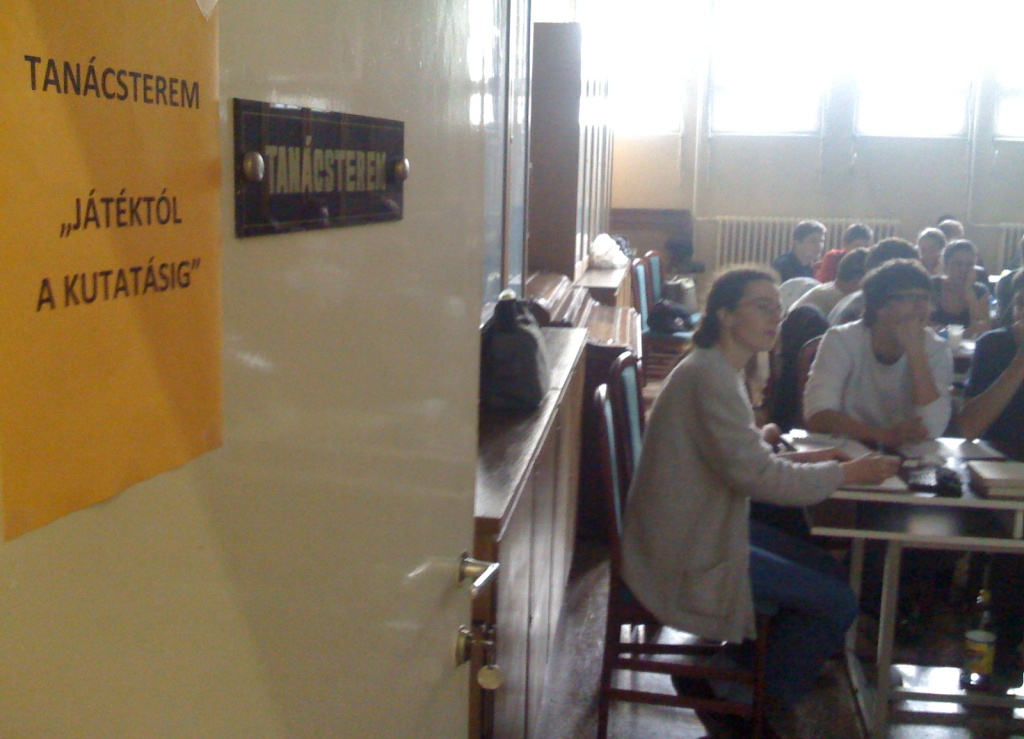 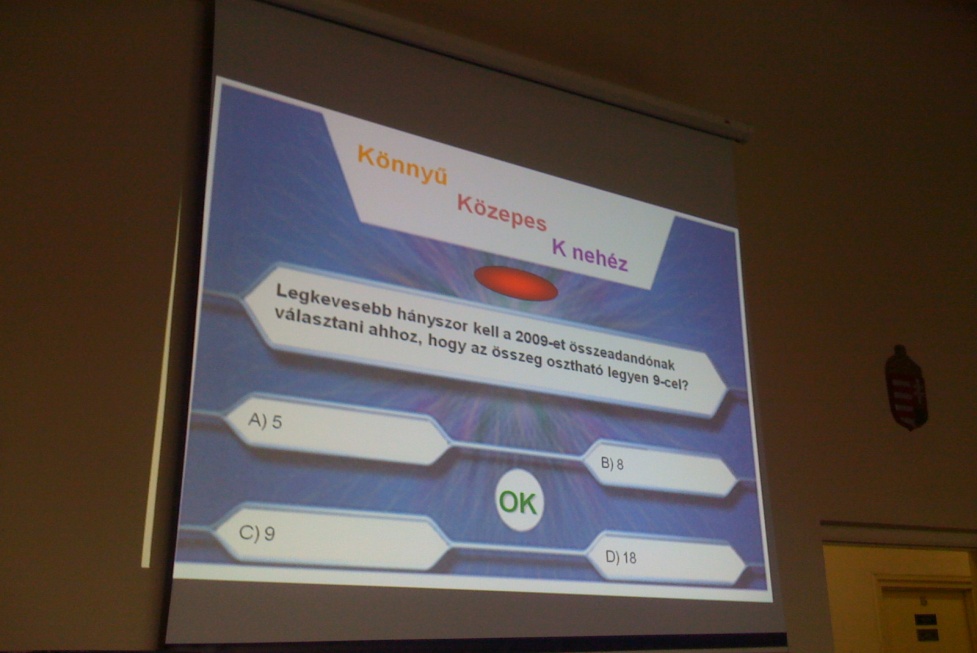 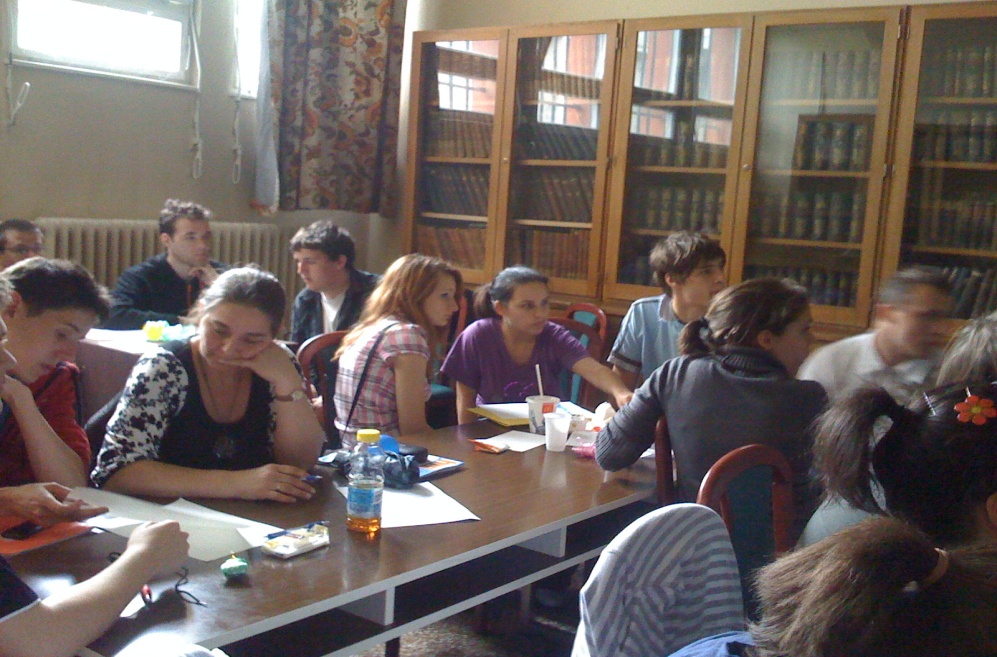 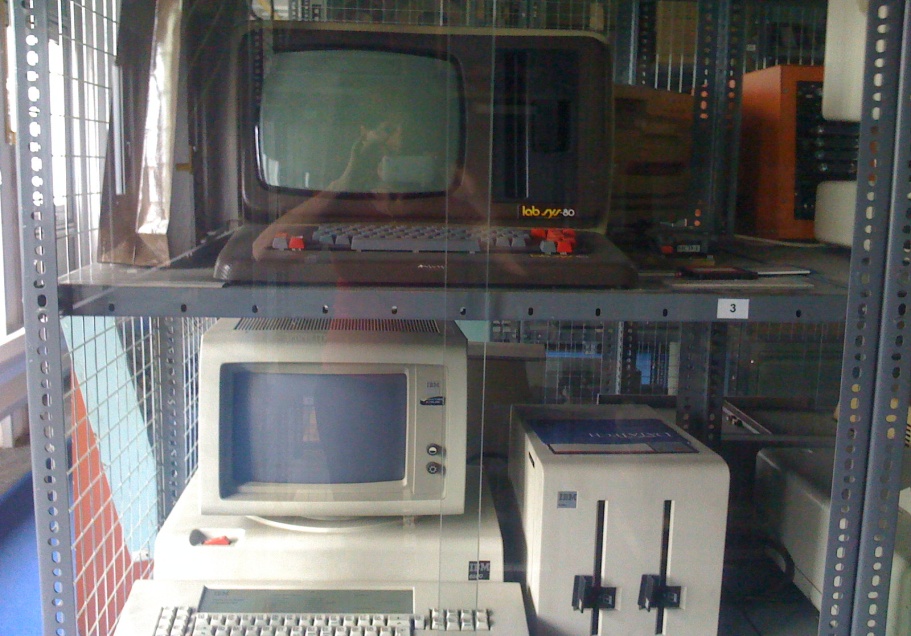